WBA L4S Implementation Guidelines
Date: 2024-09-09
Authors:
Slide 1
Recent Output from WBA E2E QoS & L4S Project Group
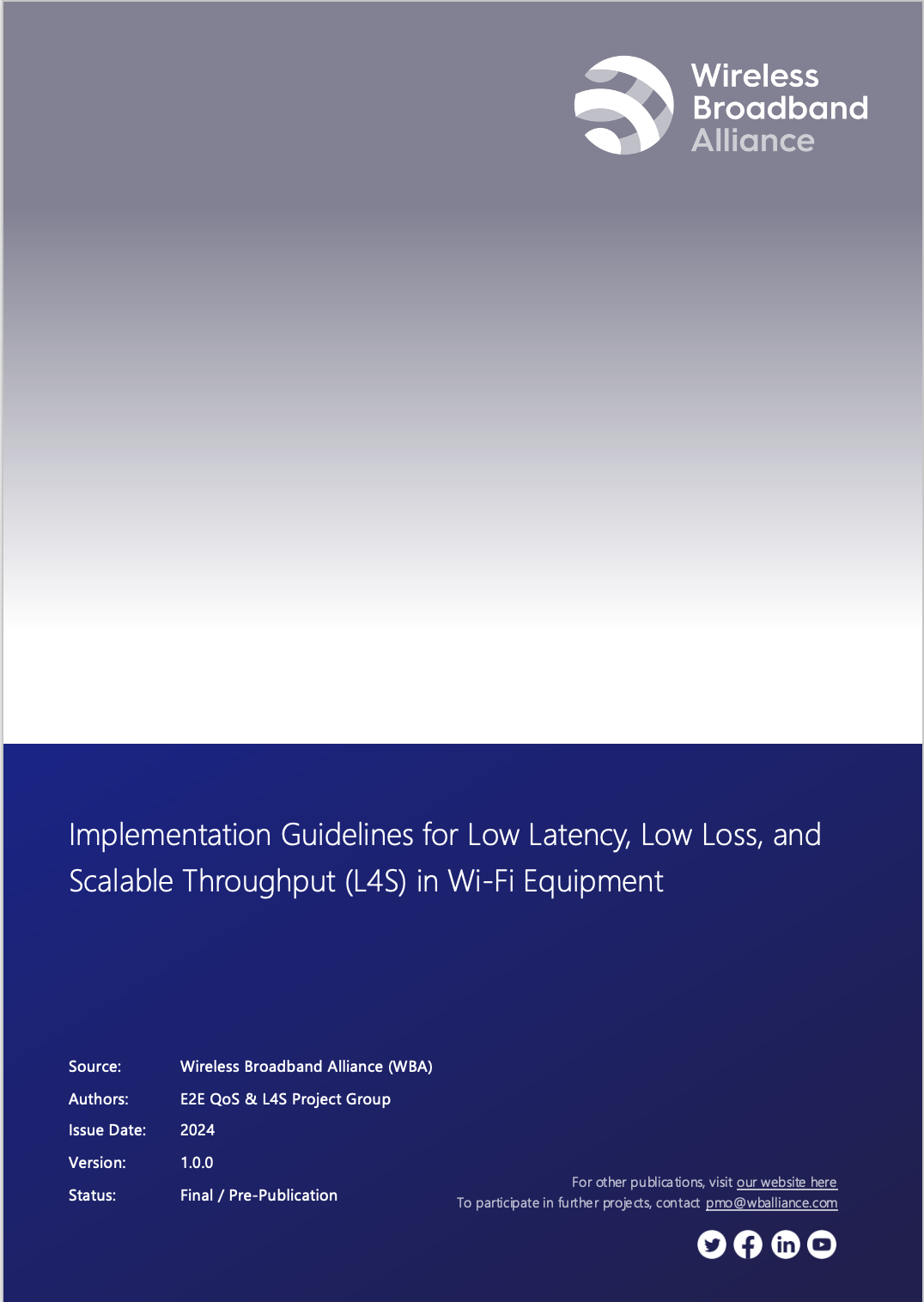 Pre-Published Draft Available to IEEE802:
https://www.ieee802.org/11/private/liaisons/index.html

Overview of L4S Technology
Importance of Support in Wi-Fi 
Detailed Implementation Guide
Field Test Data
Simulation Data
Slide 2
L4S Overview
New end-to-end architecture defined by IETF to enable applications to adjust sending rate based on instantaneous link capacity
IETF RFC 9330  

Goals: 
Allow applications to fully utilize link capacity with minimal queuing delays
Incrementally deployable
Support only needed in likely bottleneck links
Senders fall back to “classic” behavior in non-L4S bottlenecks
L4S and Classic traffic can coexist in a fair manner
Slide 3
Intersection with Wi-Fi
Two major sources of tail latency in Wi-Fi links
Medium Access Delay
Unique to each MAC protocol 
Buffering Delay
Common to all bottleneck links
Arises when sender rate exceeds link rate

When the Wi-Fi link is the bottleneck (i.e. senders can exceed link rate) buffering delay can be huge (hundreds of ms).  L4S solves this.
Slide 4
Implementation Guide
Detailed information for Wi-Fi 5/6/7 equipment developers 
How to implement L4S above the MAC (currently proprietary)
Guidance on:
Use of aggregation
Weighted scheduling
CE-marking logic
Coupled AQM
Slide 5
L4S AQM for Wi-Fi - Conceptually
Wi-Fi device
Paced Prague IP packets
AggregatedFrames
Aggregation
buffer
Allow a TXOP of aggregation:CE mark packets that won’t fit in current TXOP
Wi-Fi device
TXOP
Limit
CE mark
Aggregation
buffer
CE-marking threshold set based on TXOP size = dependent on MCS, numSS and TXOP time
L4S AQM for Wi-Fi – implementation with current chips
Wi-Fi device
Paced Prague IP packets
driver          chip
AggregatedFrames
Aggregation
buffer
CE-mark
Allow scale*TXOPs of aggregation.At BlockAck, refill aggregation buffer 
and CE mark packets that won’t fit
Wi-Fi device
driver          chip
Aggregation
buffer
CE-mark
CE-marking threshold set based on TXOP size = dependent on MCS, numSS and TXOP time
L4S Dual Queue Coupled AQM for current Wi-Fi chips
L-queue marking 
occurs when Classic traffic
isn’t setting the rate
Coupled Marking:
allows Classic traffic 
to set fair traffic rate
CE-mark
L4S
ect(1),ce


ect(0), non-ect
CE marker
Wi-Fi device
90%
W-Agg*
driver          chip
pCL
10%
Classic
CE/Drop
Aggregation
Buffer$
pC
PI2 AQM
Replicated Per-AC (BE&VI) & Per-STA
* W-Agg = a Weighted Aggregator, making sure that L4S can fill up to 90% of the next TXOP
$ Aggregation should be limited to scale*TXOP
Nokia Beacon 6 L4S Test Setup
Nokia Beacon 6 Wi-Fi 6 AP
Test conducted on a clean 5 GHz channel – 20 MHz bandwidth 
Tests compares x classic flows (TCP CUBIC) versus x L4S flows (TCP Prague) when ‘L4S’ is enabled  and disabled on the APUT. 
Unlimited iperf3 flows
Report average downlink throughput and downlink one way latency (P50, P90, P95, P99) 
2 set of tests reported: one with a stationary client and one with a moving client
L4S ON/OFF refers to enabling/disabling dual-queue coupled AQM and CE marking on the AP
Downlink throughput and latency reported in tables where each row corresponds to a test
PRAGUE/CUBIC Client Laptop
Wi-Fi
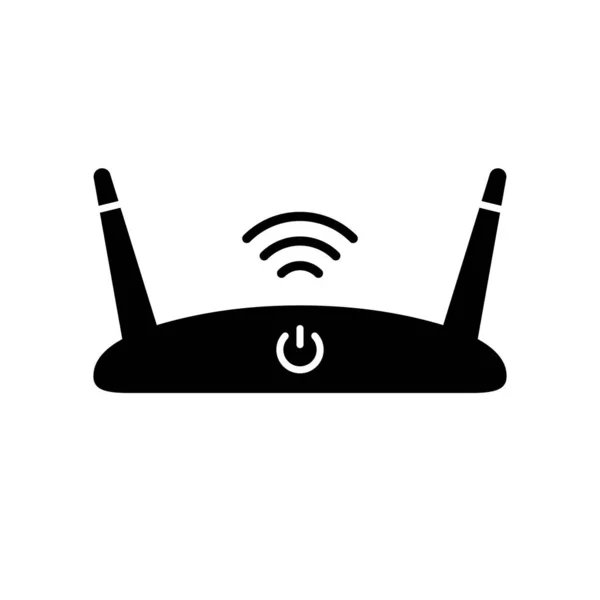 Mirrored 
port
Switch  port 
mirroring
PRAGUE/CUBIC Server Laptop 
(Ethernet)
5 GHz – 20 MHz BW
Latency Packet capture tool
Measurements of one-way Wi-Fi latency (uplink and downlink)
L4S Test Results – 1 Stationary Client
1 row is 1 test result
Test result shows the benefit of L4S, reducing latency from ~200 ms when L4S is disabled down to ~20 ms (CUBIC) and ~11 ms (Prague) when L4S is enabled. 
More than 10X reduction in latency, less than 16% reduction in throughput
Latency reduction more significant with multiple concurrent flows
L4S Tests Results – 1 Stationary client
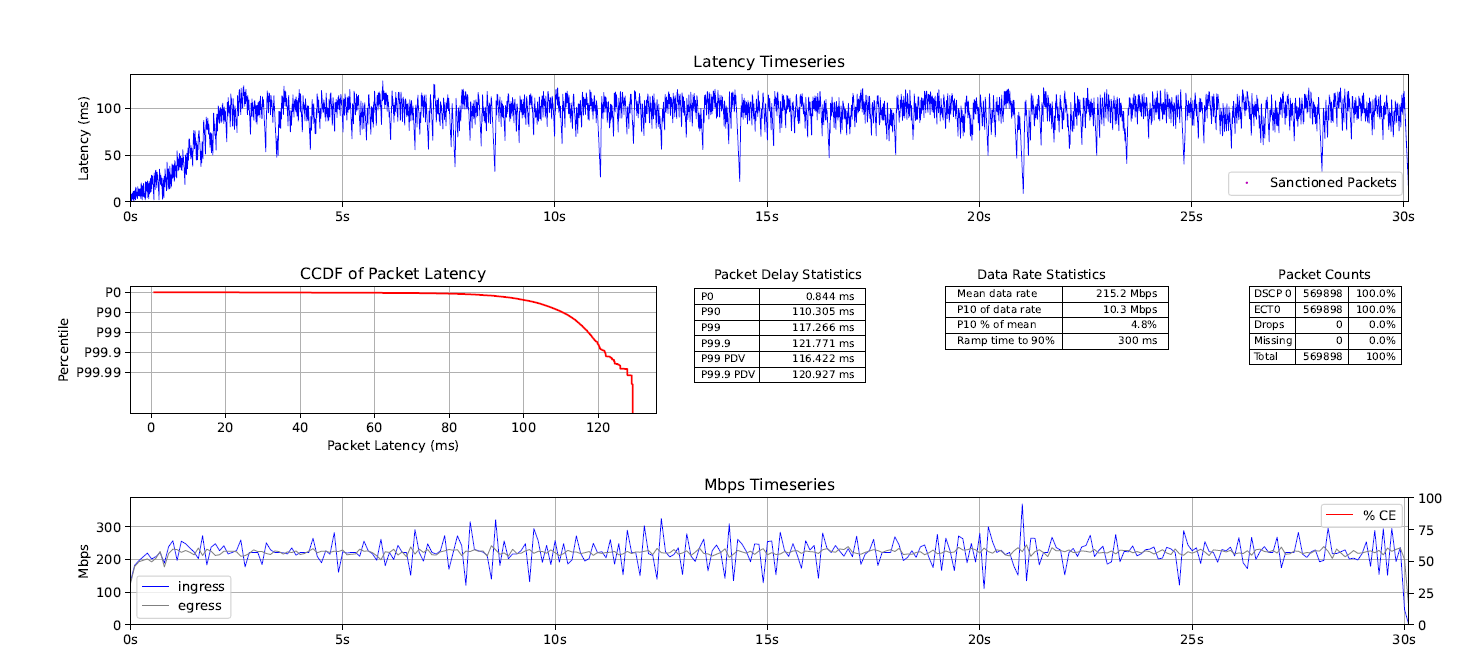 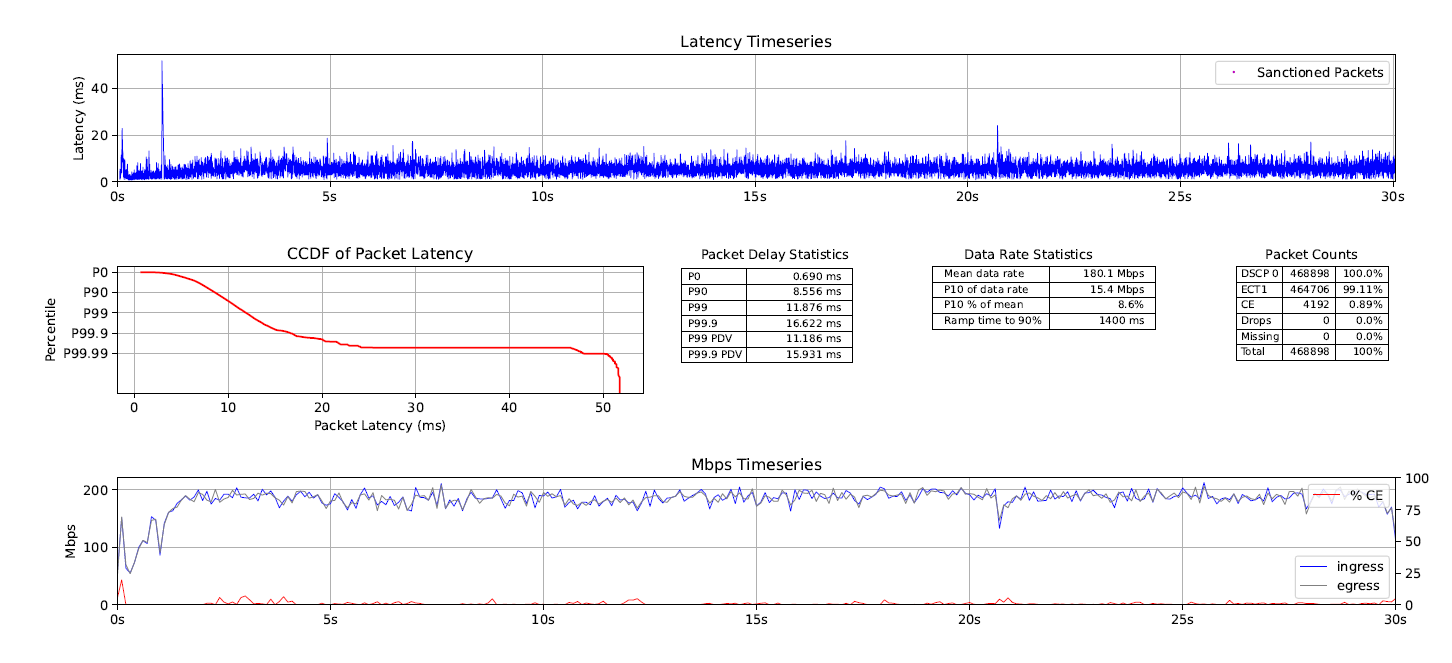 L4S enabled (Prague flow)
L4S disabled (CUBIC flow)
Slide 11
L4S Test Results – 1 Moving Client
Wi-Fi 6 AP located in the office
Client (laptop) moves quickly from the office through hallway, bedroom and bathroom. 
Client stays for a couple of seconds in bathroom
Client moves back quickly to the office.
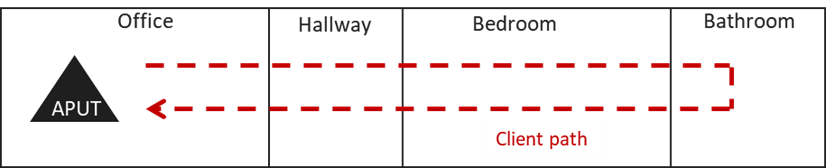 ---  Client position throughout the test (clients stays a couple of seconds in bathroom)
L4S Test Results – 1 Moving Client
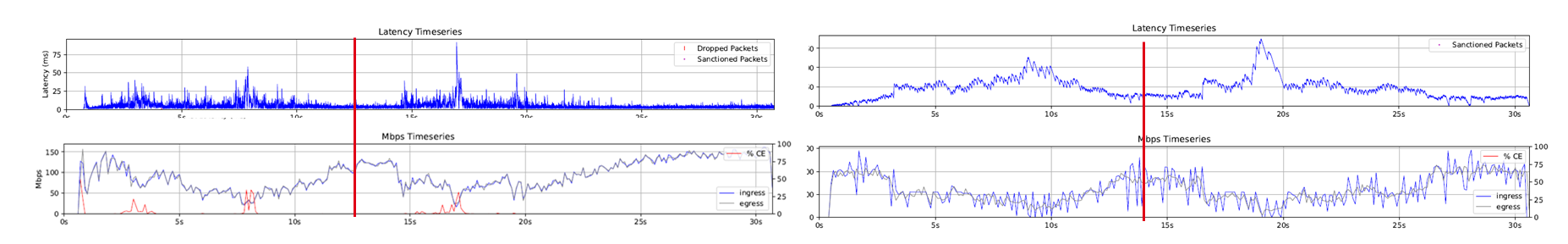 PRAGUE 1 Flow – L4S enabled
CUBIC 1 Flow – L4S disabled
L4S reduces P99 latency by 500 msec with less than  20% throughput reduction
Throughput in Mbps, latency in msec
ns-3 Simulations of L4S Wi-Fi
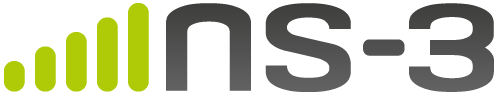 Components:
ns-3.40 release base
ns-3 802.11ax SU MIMO downlink
ns-3 Prague model (from 2020 GSoC project, ported to ns-3.40)
DCTCP-style ECN feedback (no AccECN or ECN++)
Updated to align with Linux TCP Prague
ns-3 Cubic model (3.40 version with TCP-friendliness added)
ns-3 DualPi2 model (from 2017 GSoC and DOCSIS ns-3 projects)
Based on pseudocode from RFC 9332 Appendix A
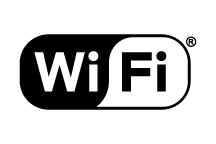 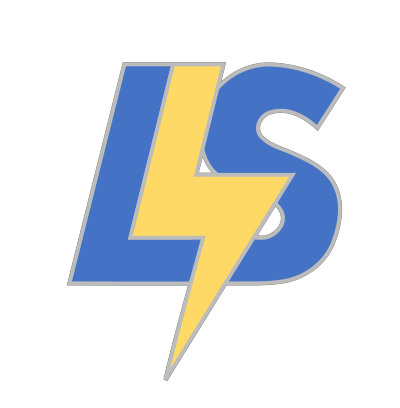 14
ns-3 Wi-Fi configuration
802.11ax downlink
(no impairments, 
fixed MCS, SU-MIMO
with spatial streams)
Configurable base RTT
Point-to-point link
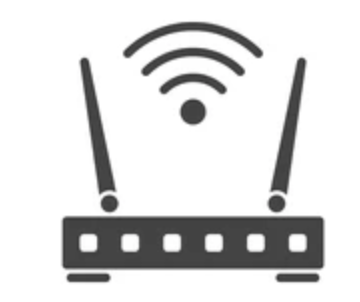 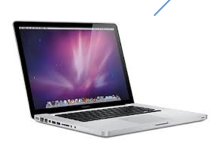 STA 0
(flows under test)
TCP clients (sinks)
ns-3 Wi-Fi with
modified
dual queue
Server running:
0-N1 Prague flows under test to STA 0
0-N2 Cubic flows under test to STA 0
0-N3 Background flows to STAs 1-N3
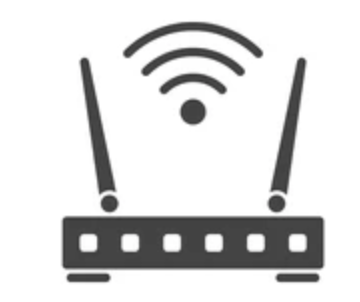 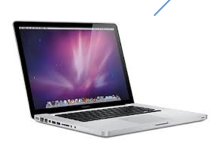 Optional OBSS
AP & STAs
for background flows/contention
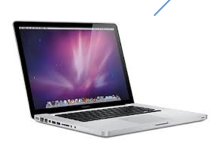 15
Simulation Campaigns – AP L4S implementation
Clear Channel Study
Single AP under test, single STA under test
Study with Moderate Airtime Contention
As above, but with single competing STA (full-buffer) 
Study with Heavy Airtime Contention
As above, but with 4 competing STAs (all full-buffer)
“Scale Factor” Exploration
Study the impact of aggregation buffer size
Clear Channel Study
90 Test Cases
Full Matrix of:
AP settings (2)
Traffic Test Cases (5)
Topology Settings (3)
Link Settings (3)
Slide 17
Clear Channel Results – Single Flow
Slide 18
Clear Channel Results – Multiple Flows
Slide 19
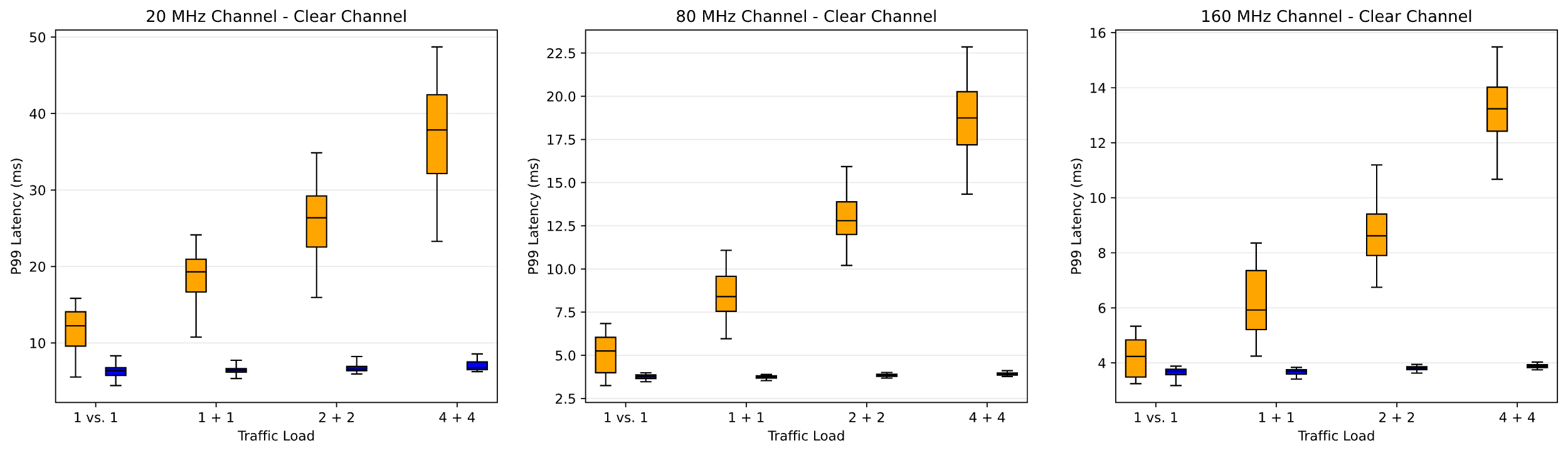 Clear ChannelDetailed Results
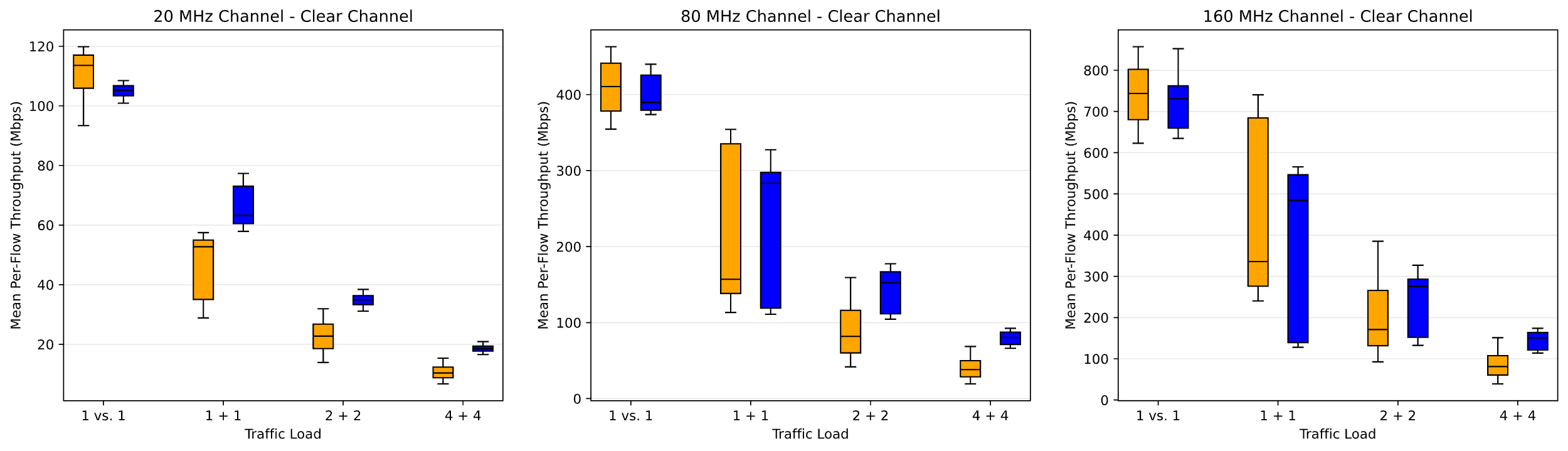 Classic
vs.
L4S
Slide 20
Study with Moderate Airtime Contention
Single Competing STA
Full buffer traffic
90 Test Cases
Full Matrix of:
AP settings (2)
Traffic Test Cases (5)
Topology Settings (3)
Link Settings (3)
Slide 21
Moderate Airtime Contention – Single Flow
Slide 22
Moderate Airtime Contention – Multiple Flows
Slide 23
Moderate ContentionDetailed Results
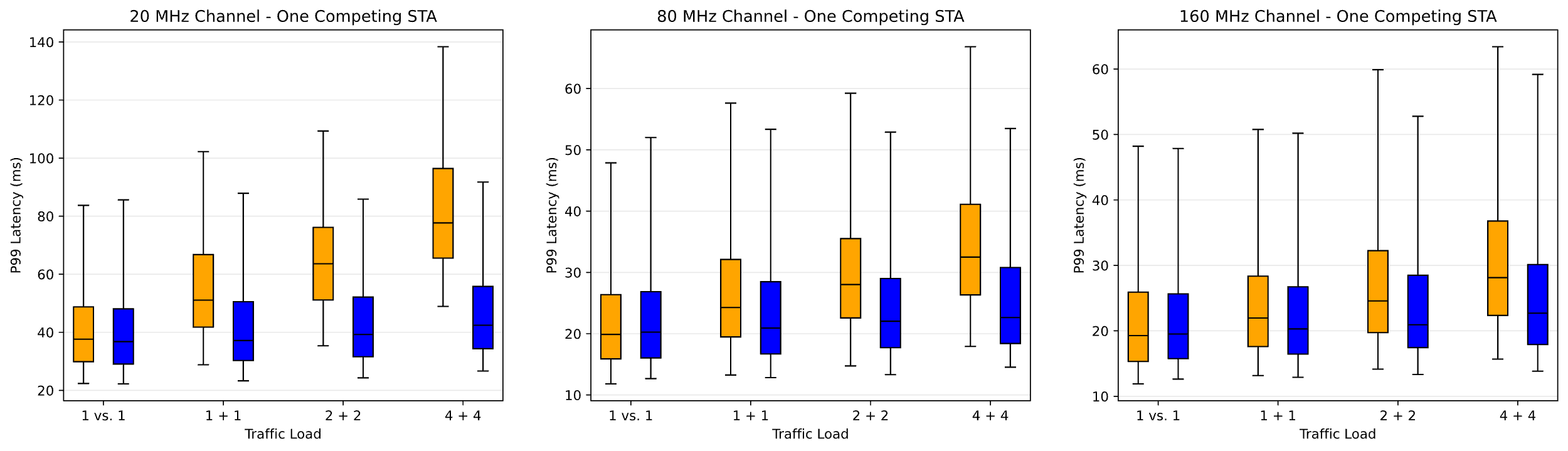 Classic
vs.
L4S
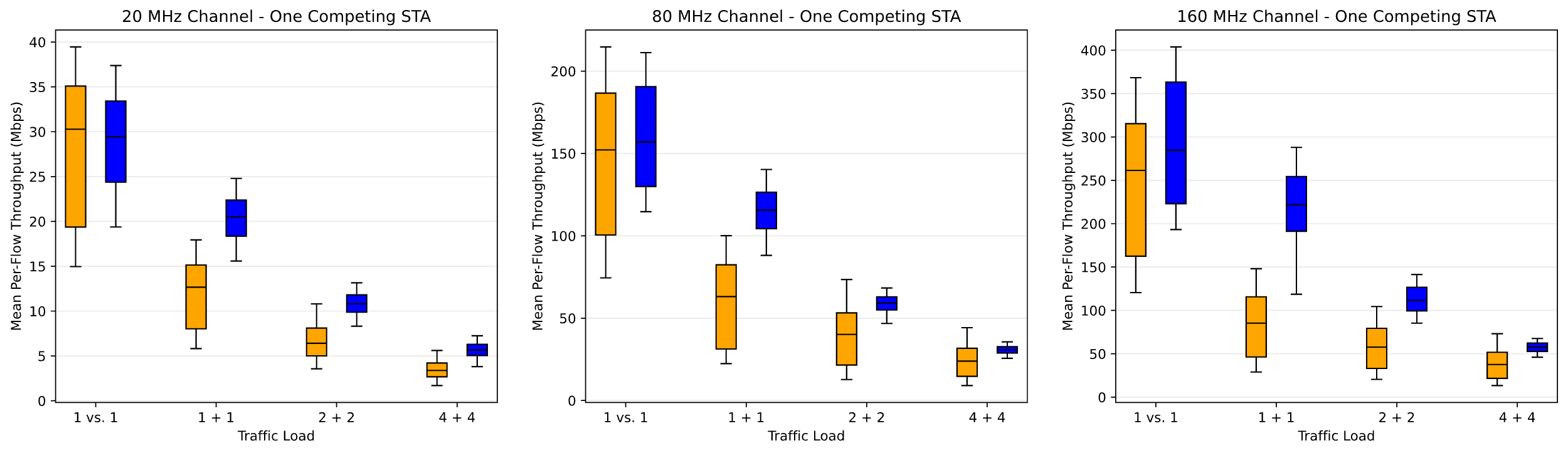 Slide 24
Study with Heavy Airtime Contention
Four Competing STAs
Full buffer traffic
90 Test Cases
Full Matrix of:
AP settings (2)
Traffic Test Cases (5)
Topology Settings (3)
Link Settings (3)
Slide 25
Heavy Airtime Contention – Single Flow
Slide 26
Heavy Airtime Contention – Multiple Flows
Slide 27
Heavy ContentionDetailedResults
Classic
vs.
L4S
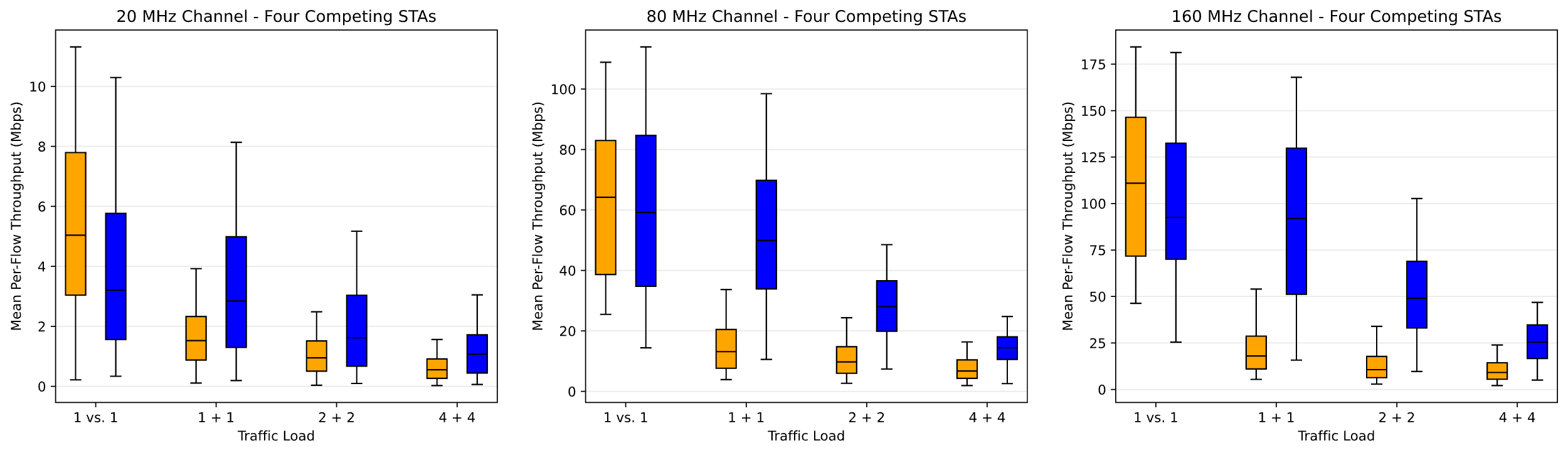 Slide 28
“Scale Factor” Exploration
Sweep “Scale Factor”
36 Test Cases
Full Matrix of:
Traffic Test Cases (3)
Airtime Contention (3)
Link Settings (4)
Slide 29
Selected Results
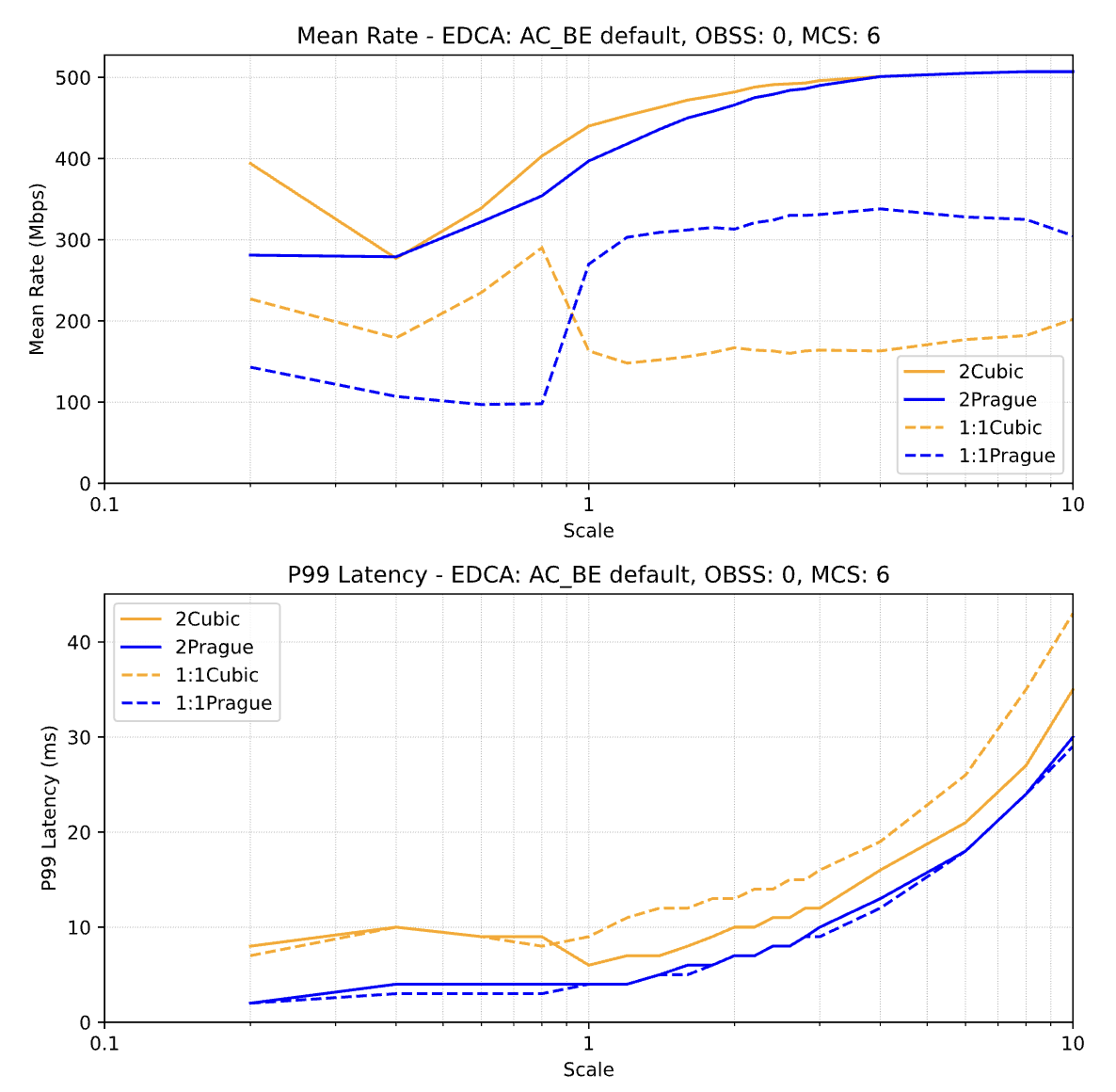 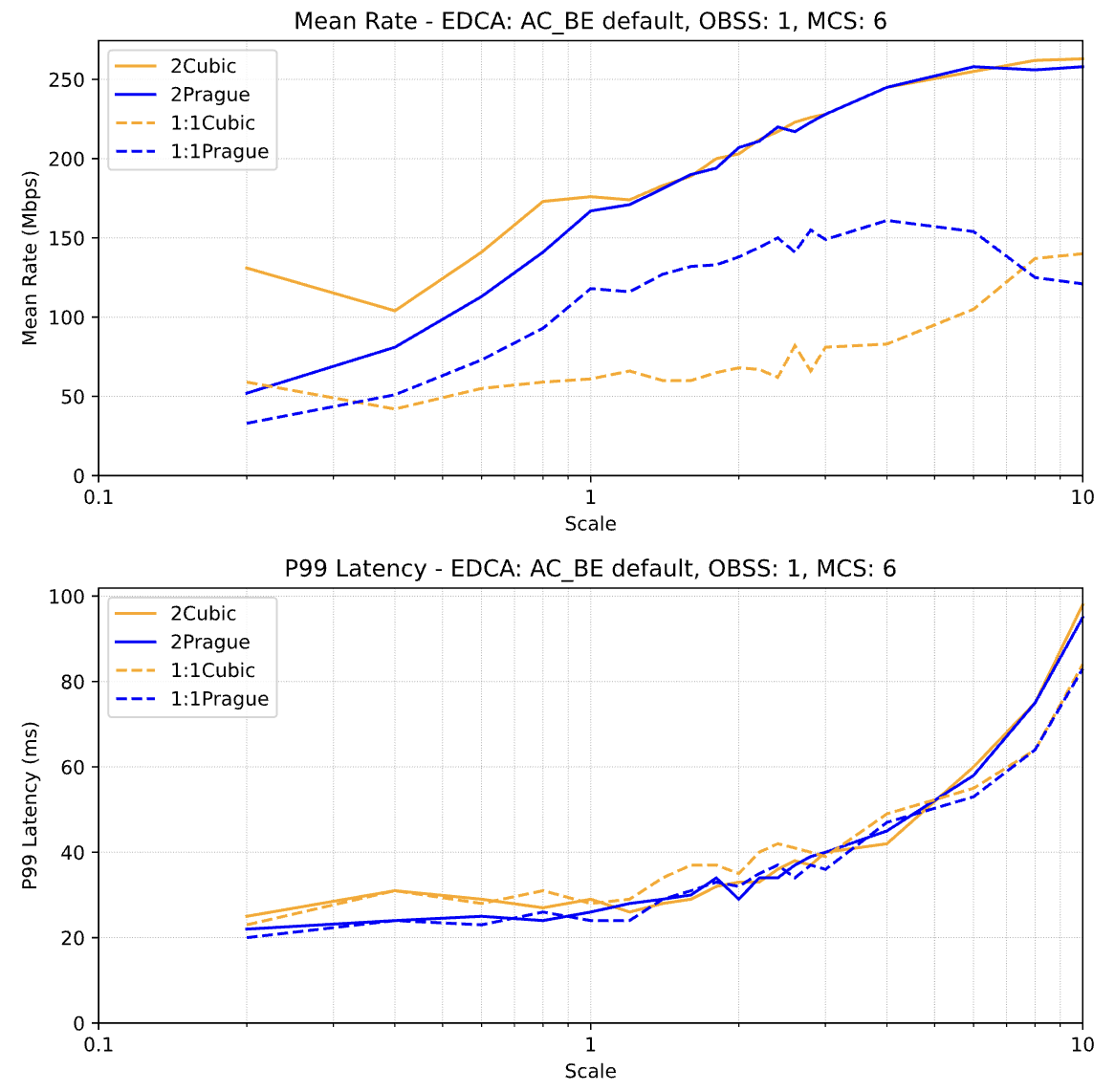 Slide 30
Key Takeaways
L4S provides major improvement in tail latency
In clear channel conditions, the result is dramatic
When Medium Access delay is high, the benefit is still large but not as obvious
L4S, in conjunction with tools to reduce MAC delay would be very powerful
Slide 31
Appendix: EDCA Study
Examine the effect of EDCA parameter selection on L4S performance
Run all 270 test cases from Earlier Campaigns with the following EDCA Settings (ED):
Existing “Default” EDCA parameters
ED0: all devices using default AC_BE
ED1: all devices using default AC_VI
ED2: all devices using default AC_VO
“Fixed CW” parameters
ED3: CWmin/CWmax = 63/63, AIFSN=1, TxOpLimit=2.5ms
ED4: CWmin/CWmax = 63/63, AIFSN=1, TxOpLimit=1ms
ED5: CWmin/CWmax = 63/63, AIFSN=1, TxOpLimit=0.25ms
1620 total test cases
Takeaways:  
	Existing EDCA default parameters result in poor tail latency
	More aggressive parameter sets (AC_VI, AC_VO) don’t help
	Fixed CW provides much better tail latency
Conclusions
L4S can be implemented on Wi-Fi links effectively
Major improvements in tail latency are achieved
L4S addresses one of the two sources of tail latency
Additional tools are needed to address MAC delay
Slide 33
Discussion Topics
What additional scenarios need to be studied?
How can EDCA optimizations be realistically deployed?
Slide 34